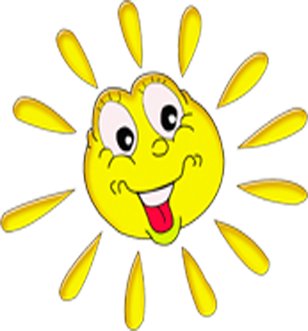 Коллекционирование в детском саду
Подготовила: воспитатель  первой квалификационной категории Харлова Т.В.
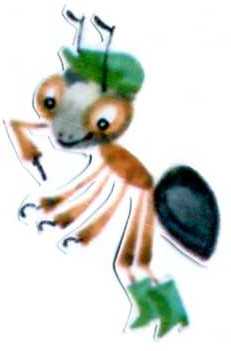 Коллекционирование имеет огромные возможности для развития детей. Оно расширяет кругозор детей, развивает их познавательную активность. В процессе коллекционирования сначала происходит процесс накопления знаний, далее получаемая информация систематизируется и формируется готовность к осмыслению окружающего мира.
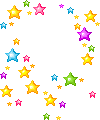 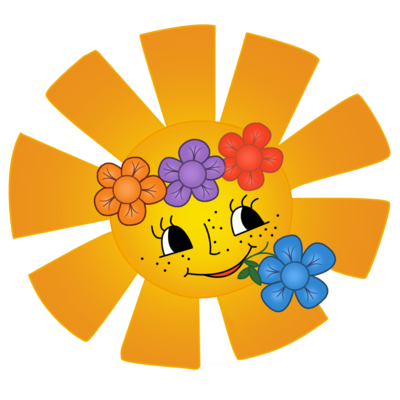 Предметы коллекций придают своеобразие игровому, речевому и художественному творчеству, активизируют имеющиеся знания. В процессе коллекционирования развиваются внимание, память, умение наблюдать, сравнивать, анализировать, обобщать, выделять главное, комбинировать.
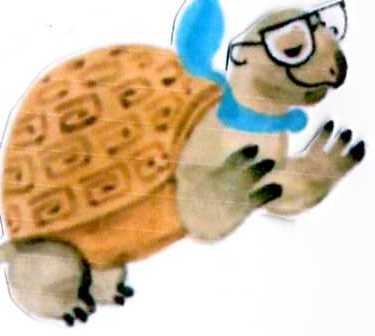 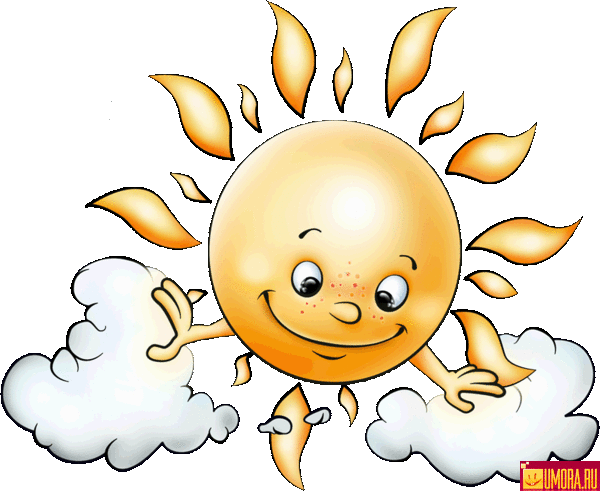 В группе создан «Клуб коллекционеров», с помощью которого коллекции живут и постоянно пополняются. Организованы выставки коллекций для детей.
Коллекция Весёлые насекомые
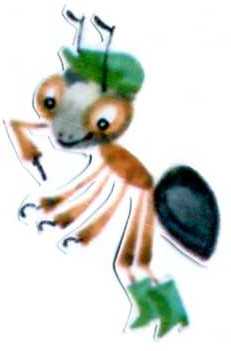 Коллекция  машин
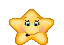 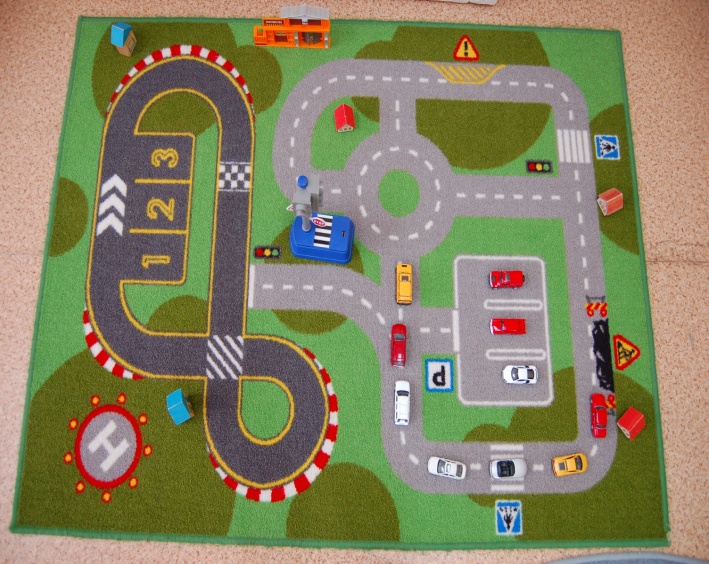 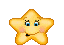 Коллекция птиц
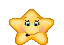 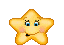 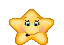 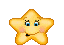 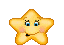 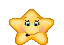 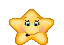 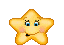 Коллекция мини-календарей                     Коллекция                «Собаки»                             «Такие разные лошадки»
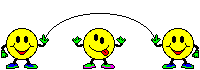 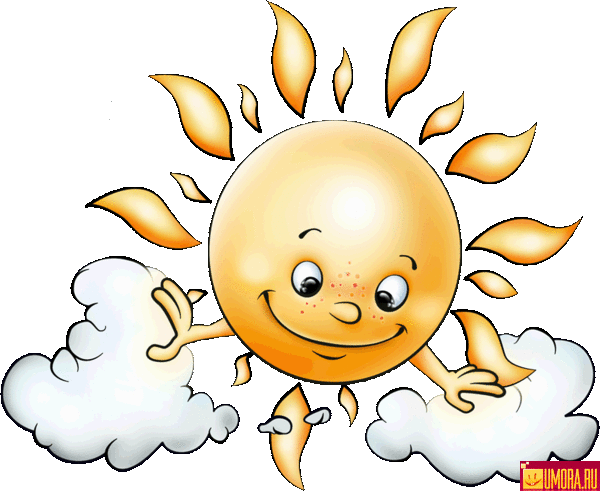 Коллекция «Такие разные лошадки» вызвала огромный отклик у детей и родителей, мы систематизировали её, используем в работе по конструированию, развитию речи, нравственному, эстетическому воспитанию:  Д/игра «Угадай животное», «Кто что ест», «Отгадай по описанию».
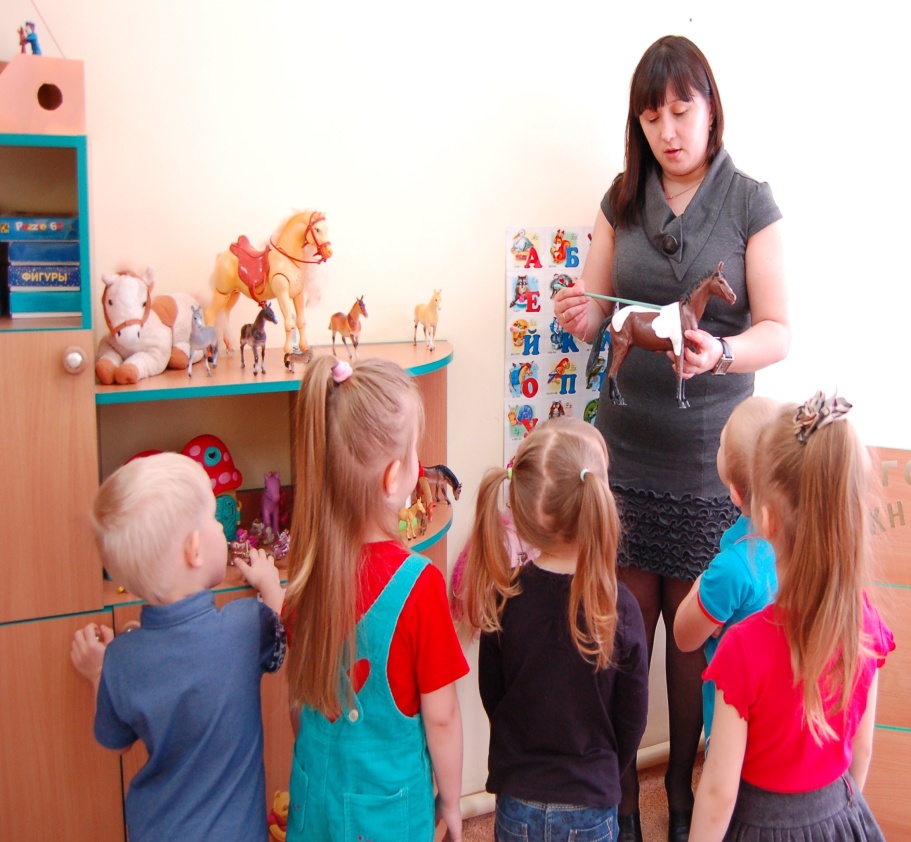 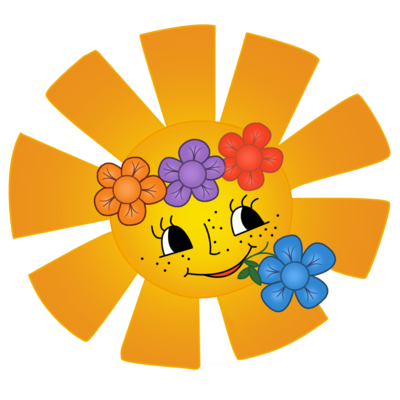 Коллекция машин особенно используется при ознакомлении с правилами дорожного движения и в самостоятельных играх детей
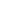 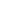 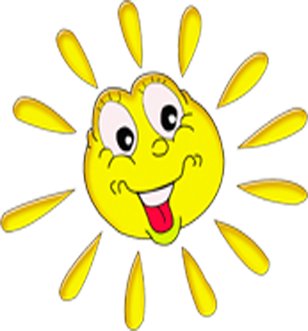 Коллекция мини-календарей применяется в качестве наглядного материала для рассматривания, при ознакомлении с окружающим,  в дидактических играх.
Благодарим за внимание
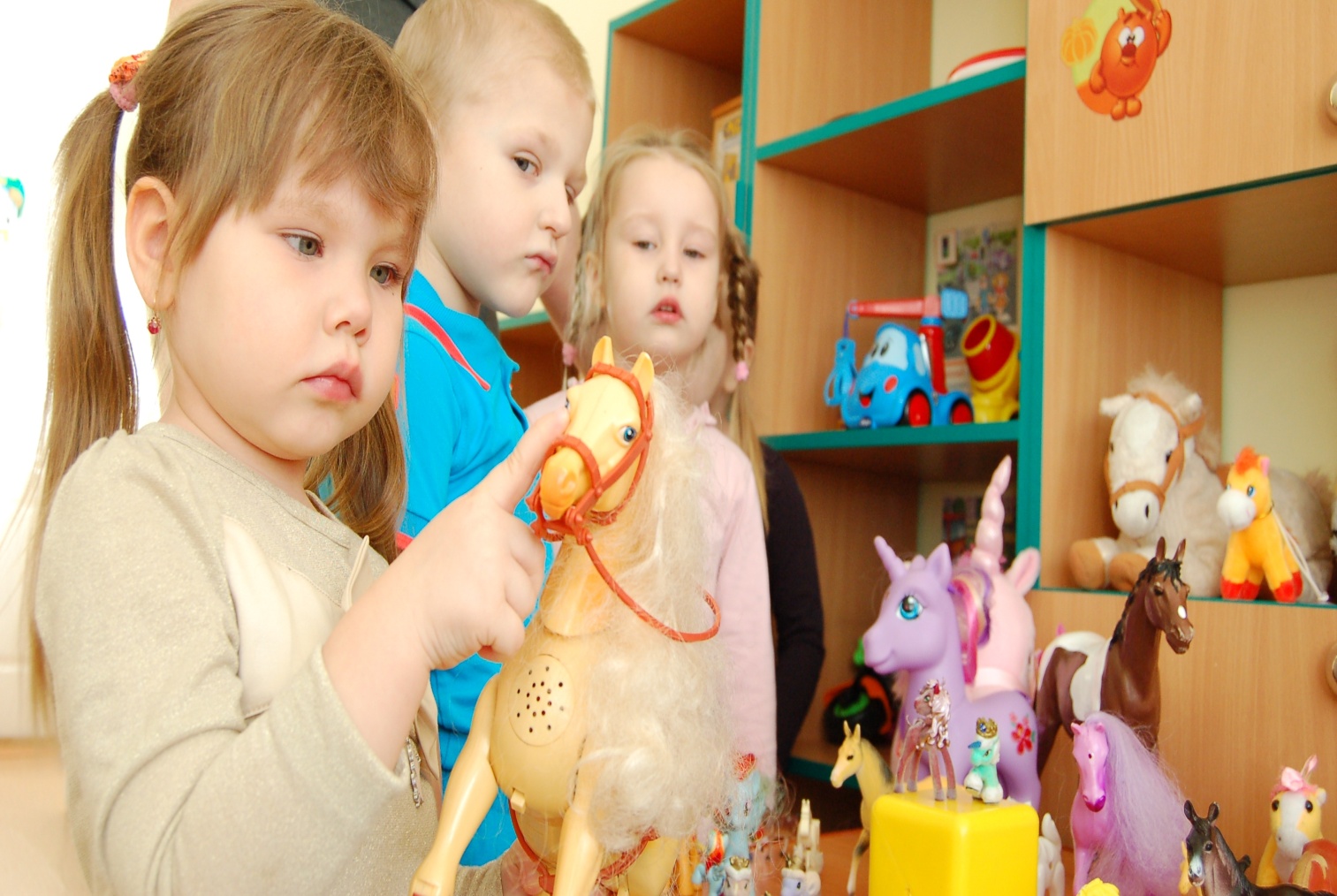